Fig. 2 Anatomy and cell composition of the limbic thalamus in controls (A–C), Parkinson's disease patients (D–F) and ...
Brain, Volume 123, Issue 7, July 2000, Pages 1410–1421, https://doi.org/10.1093/brain/123.7.1410
The content of this slide may be subject to copyright: please see the slide notes for details.
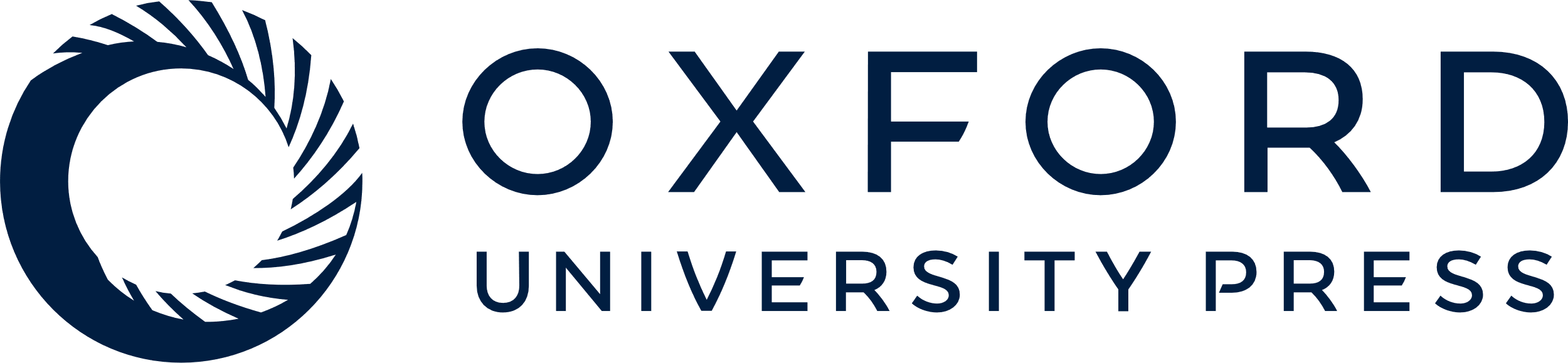 [Speaker Notes: Fig. 2 Anatomy and cell composition of the limbic thalamus in controls (A–C), Parkinson's disease patients (D–F) and PSP patients (G–I). Scale in G is the same as that in A and D; scale in I is the same as that in B, C, E, F and H. (A) Diagrammatic representation delineating the normal boundaries of the limbic thalamic nuclei, AP and MD. These nuclei are separated by the internal medullary lamina. Neurons of the centrolateral thalamic (CL) nucleus are found between the MD and ventral lateral posterior thalamic (VLp) nuclei. Anatomical positioning is indicated by arrows showing the direction of the superior surface of the brain (S) versus the midline (M). (D and G) Low-power sections from representative Parkinson's disease (D) and PSP (G) patients, stained immunohistochemically for the calcium binding-protein calbindin, showing clear delineation of the AP and MD nuclei with respect to the surrounding thalamic regions. (B, E and H) High-power cresyl violet-stained sections of Nissl-stained neurons in the AP in representative control subjects (B), Parkinson's disease patients (E) and PSP patients (H). Note the similar morphologies and densities of neurons in the three groups. (C, F and I) High-power cresyl violet-stained sections of Nissl-stained neurons in the MD in representative control subjects (C), Parkinson's disease patients (F) and PSP patients (I). Note the similar morphologies and densities of neurons in the three groups. V = third ventricle.


Unless provided in the caption above, the following copyright applies to the content of this slide: © Oxford University Press 2000]